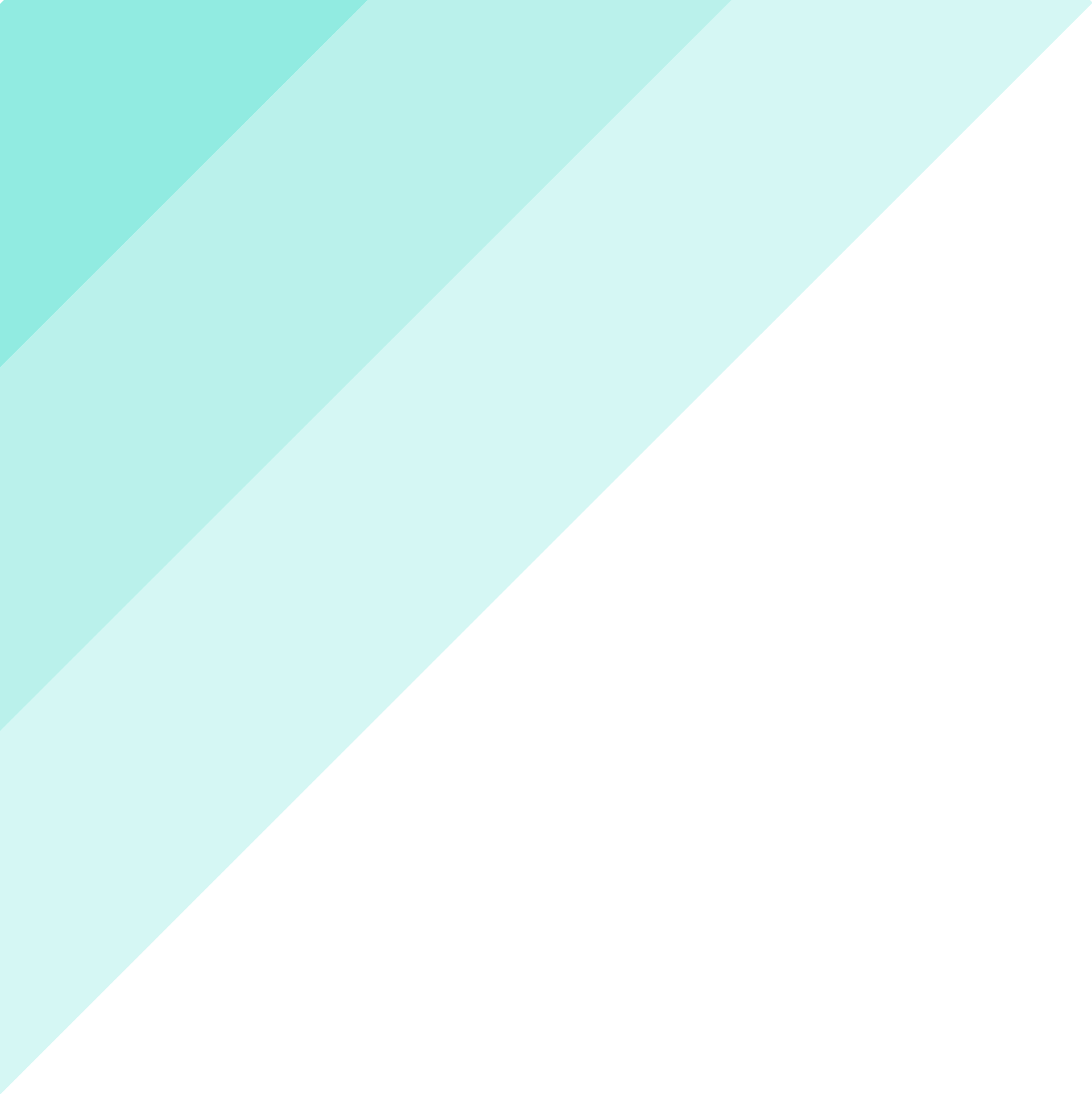 KOMUNIKASI MASSA
DR. MANAP SOLIHAT M. S,I
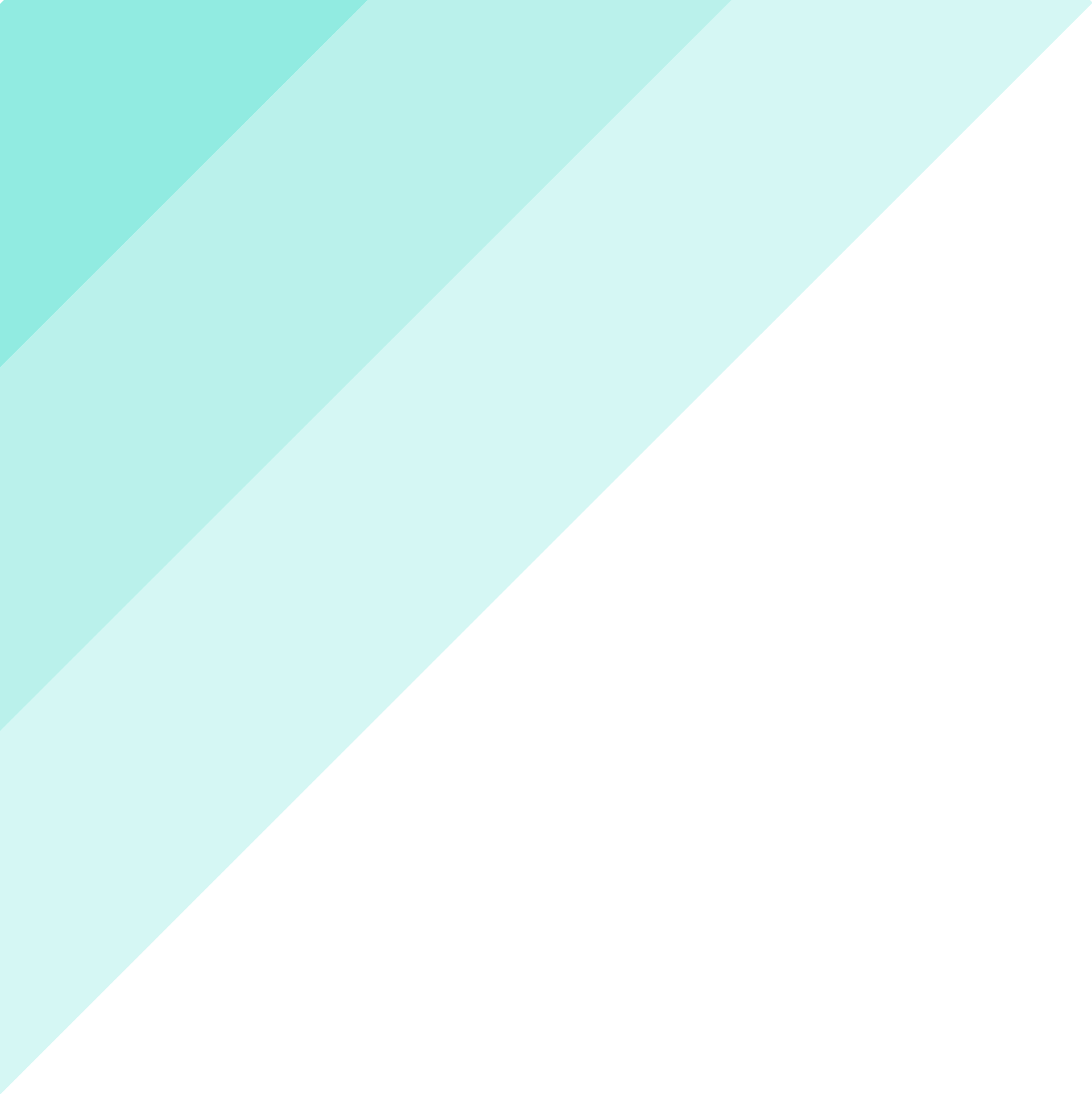 Etika Komunikasi massa di era Globalisasi
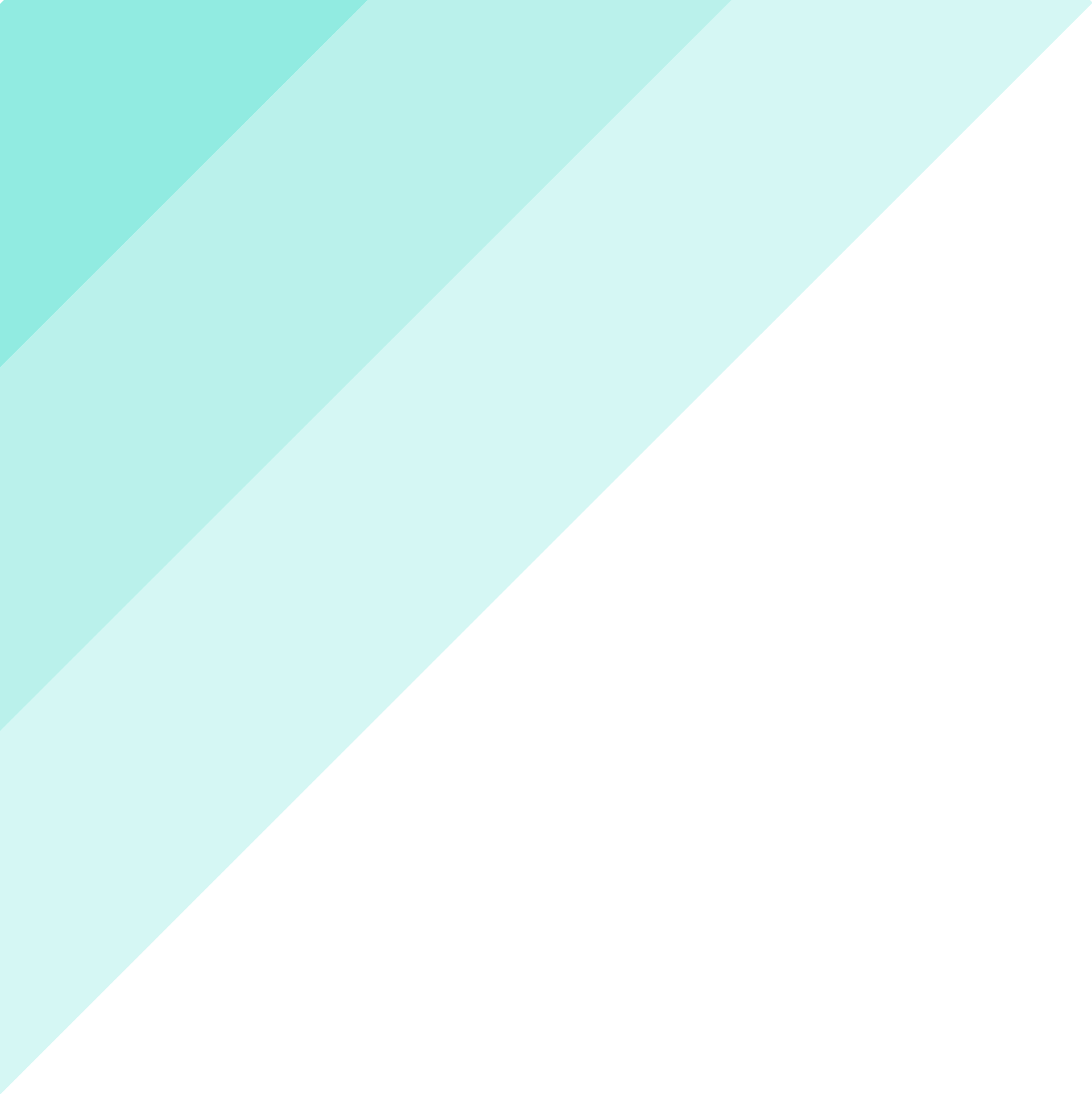 Ilmu Komunikasi 5 - Kelompok 1
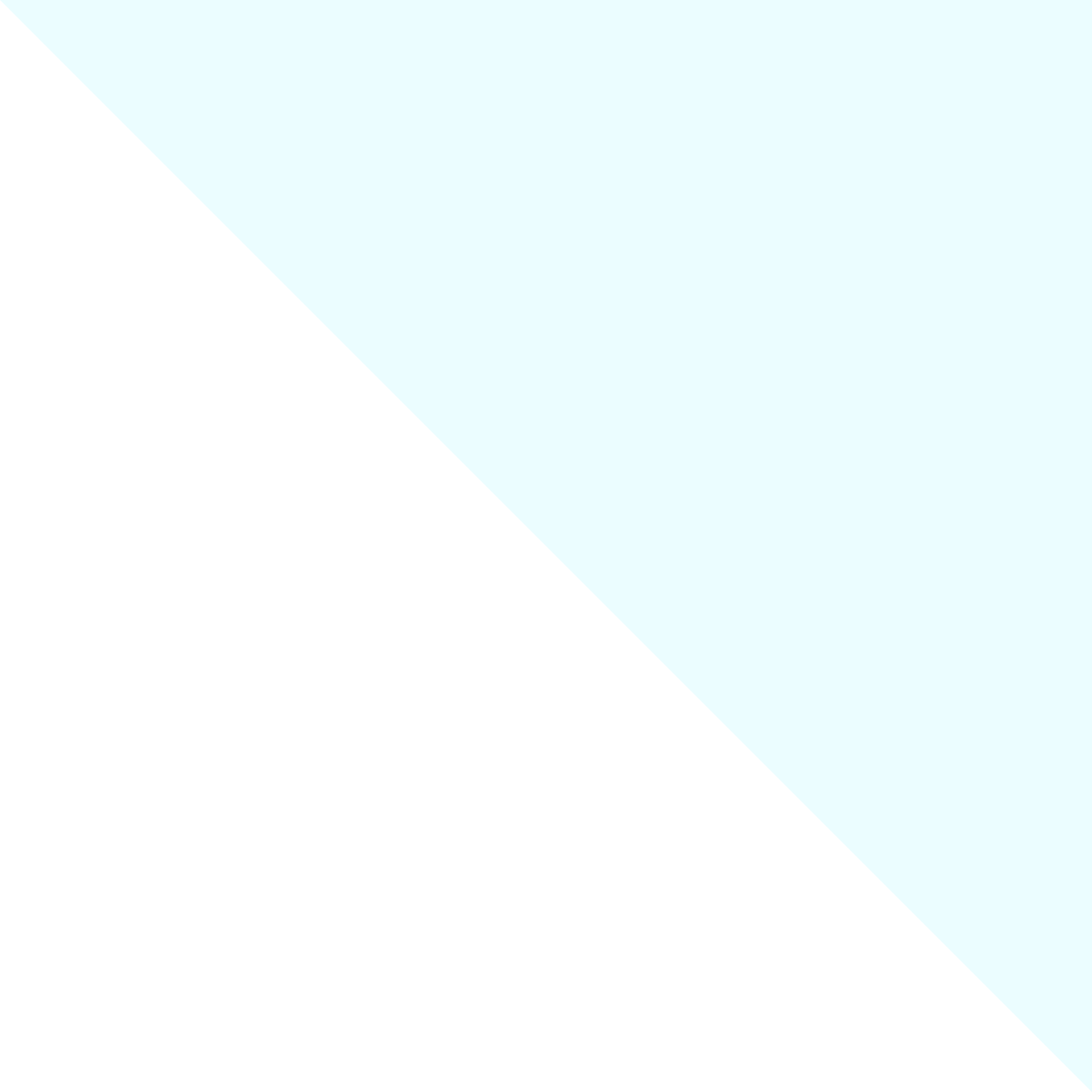 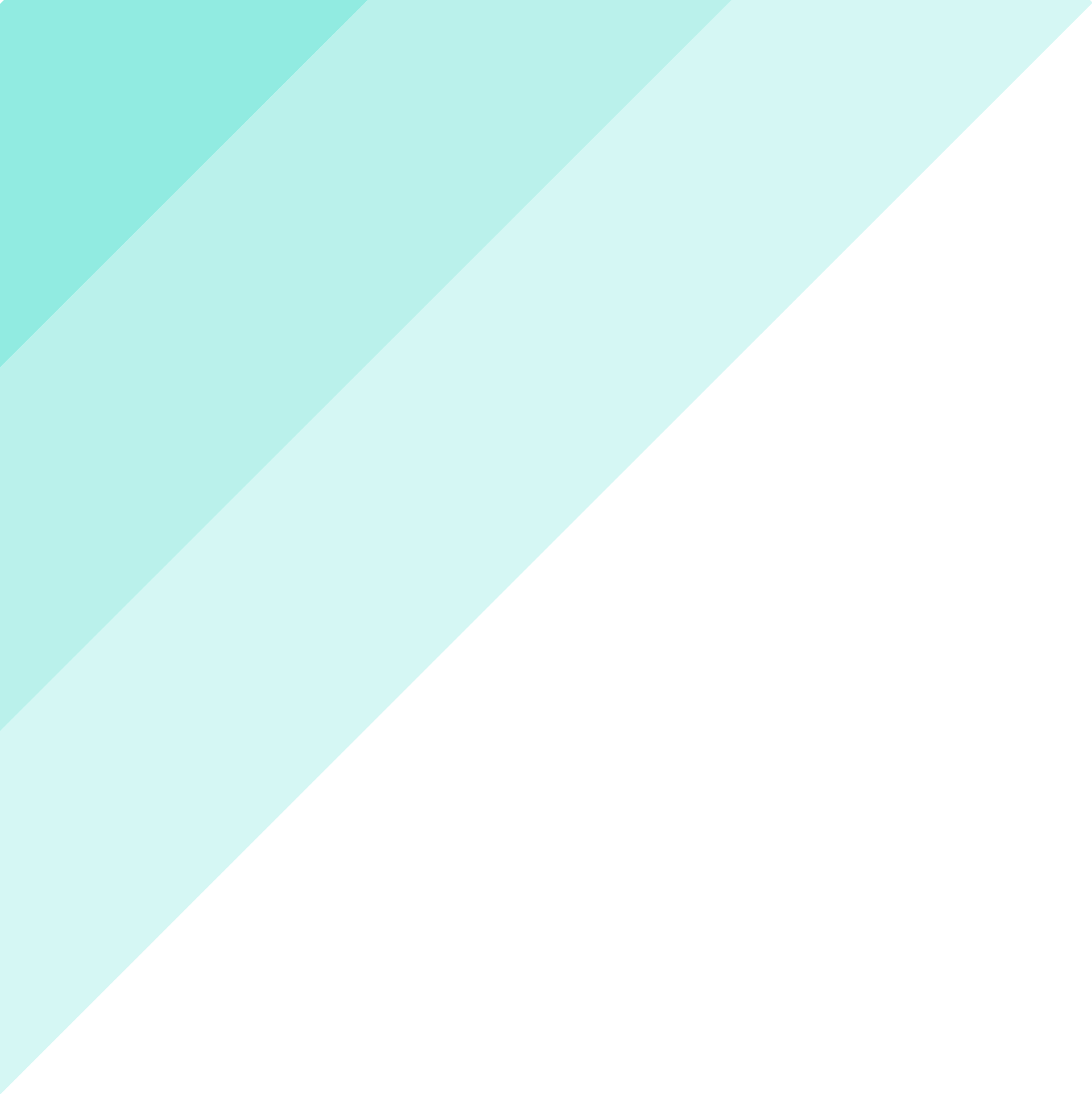 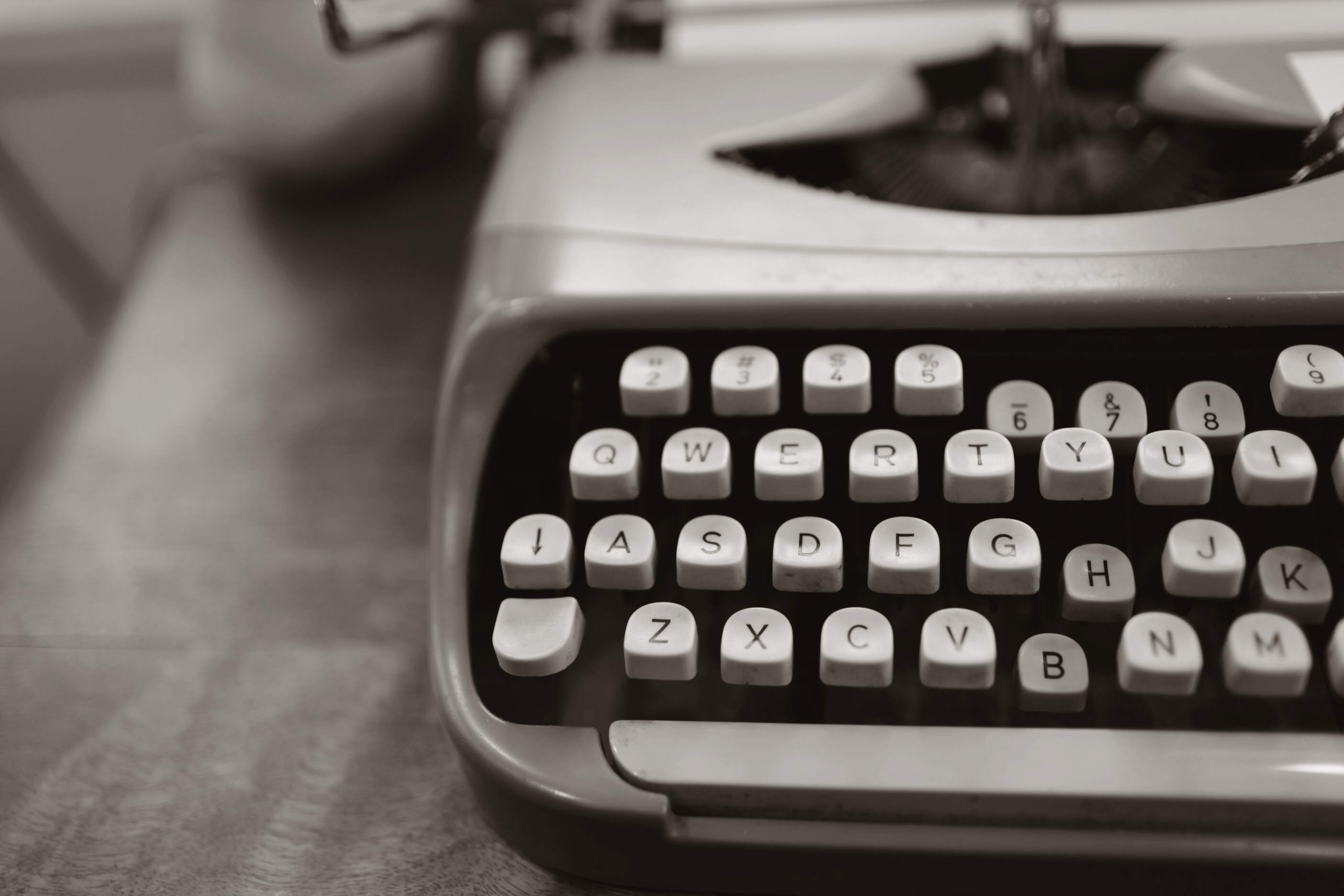 KELOMPOK 1
ANGGOTA
IHSAN FIRDAUS S 41818171
ILHAM AHMAD N 41818178
FADHIL DAMI A 41818180
BRIYANTAMA RESTUPUTRA F 41818184
PUTERI CESILIA Y 41818187
DITA NUR RIZKIANI 41818195
NAUFAL NURHUMAM S 41818199
NABILA RELIGIA 41818200
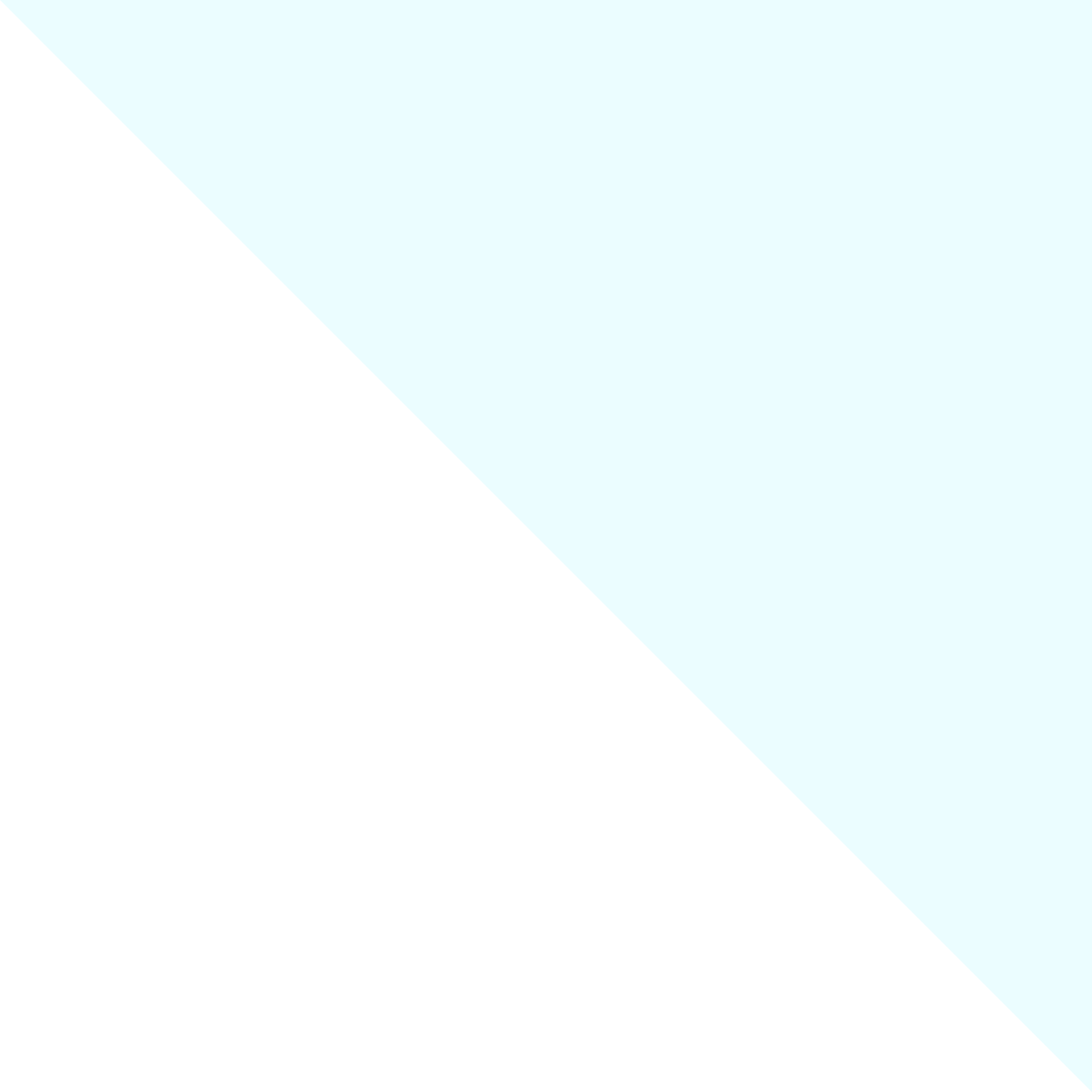 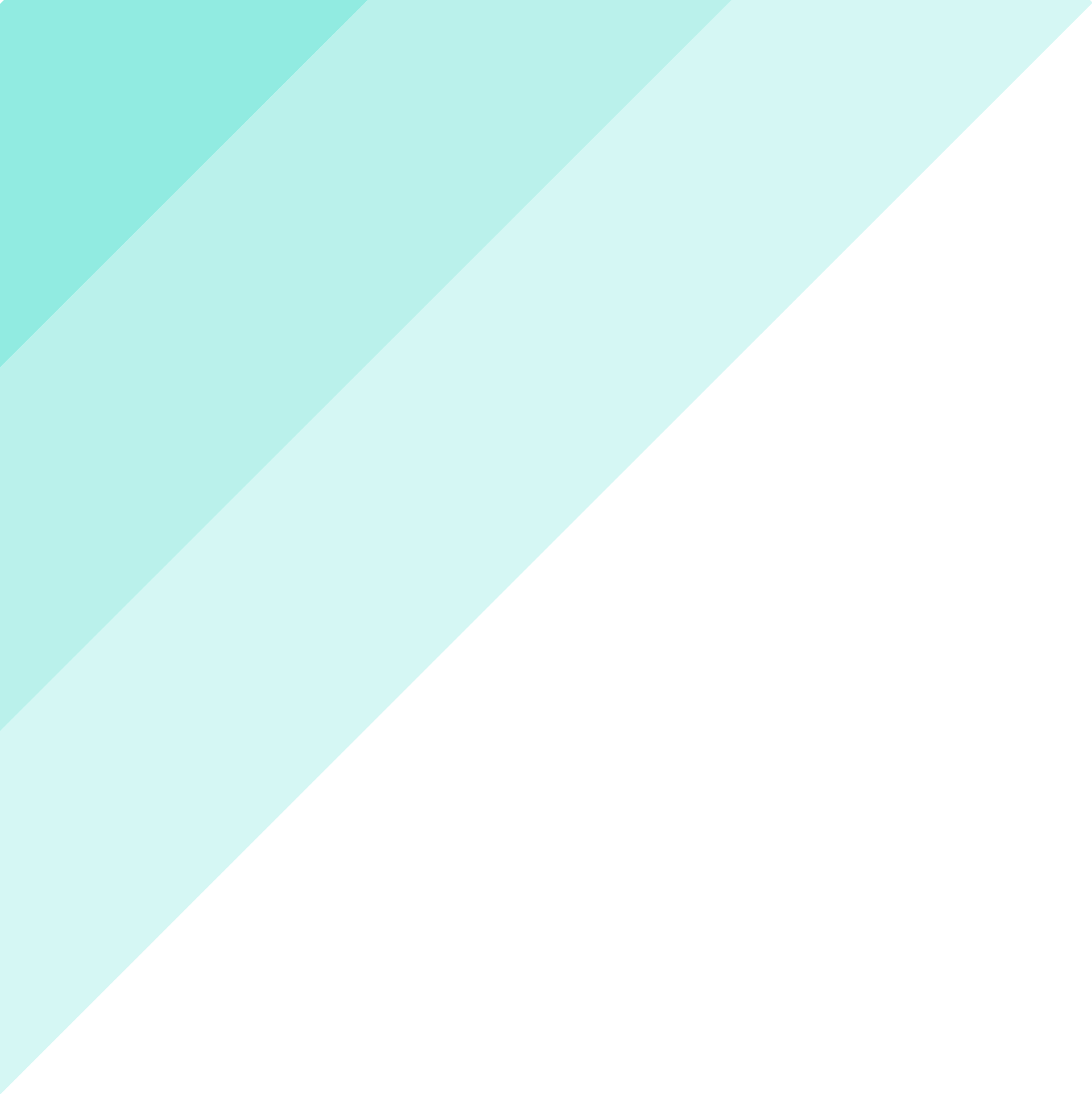 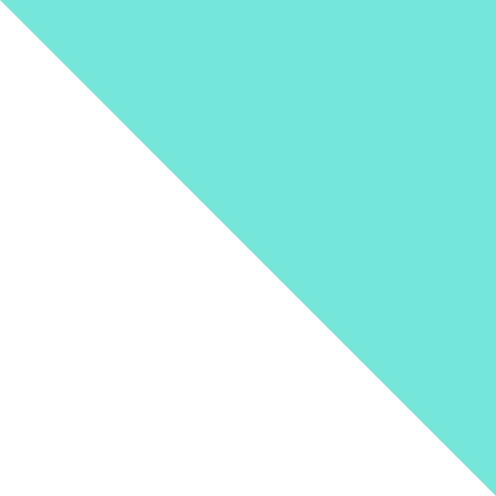 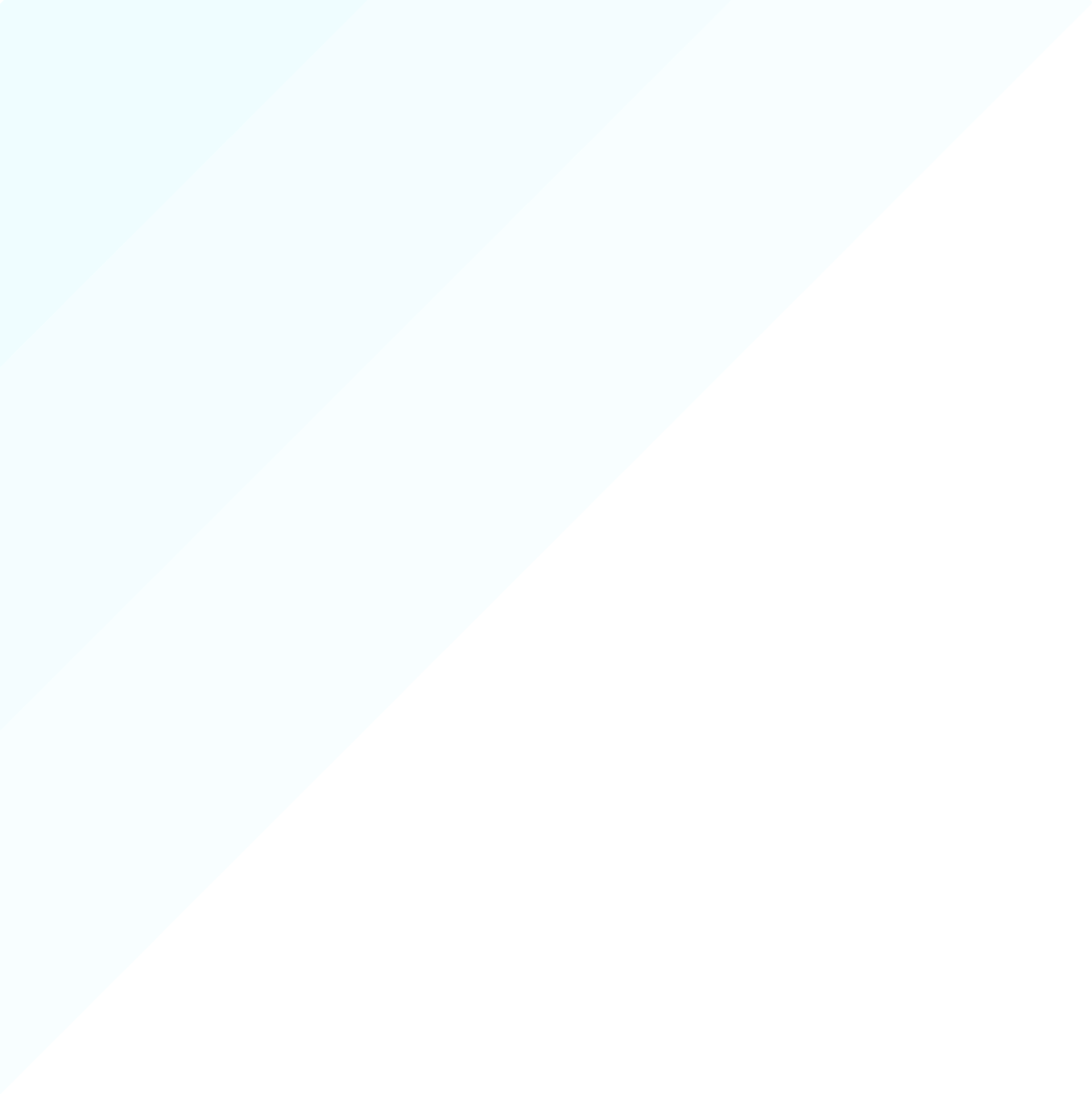 Etika Komunikasi Massa
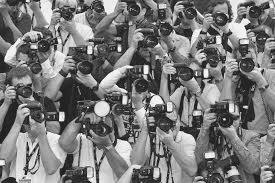 Etika pers atau etika komunikasi massa adalah filsafat moral yang berkenaan kewajiban-kewajiban pers tentang penilaian pers yang baik dan pers yang buruk. Dengan kata lain, etika pers adalah ilmu atau studi tentang peraturan-peraturan yang mengatur tingkah laku pers atau apa yang seharusnya dilakukan oleh orang-orang yang terlibat dalam kegiatan pers.
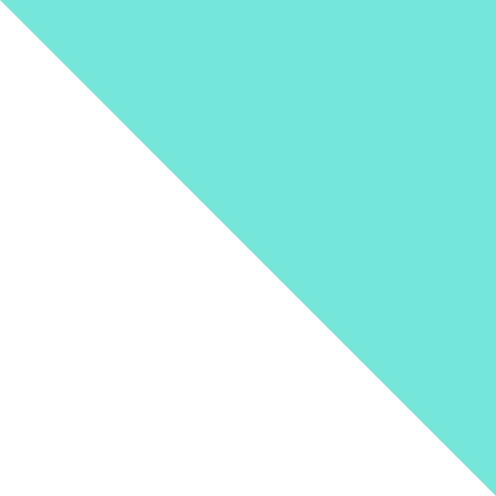 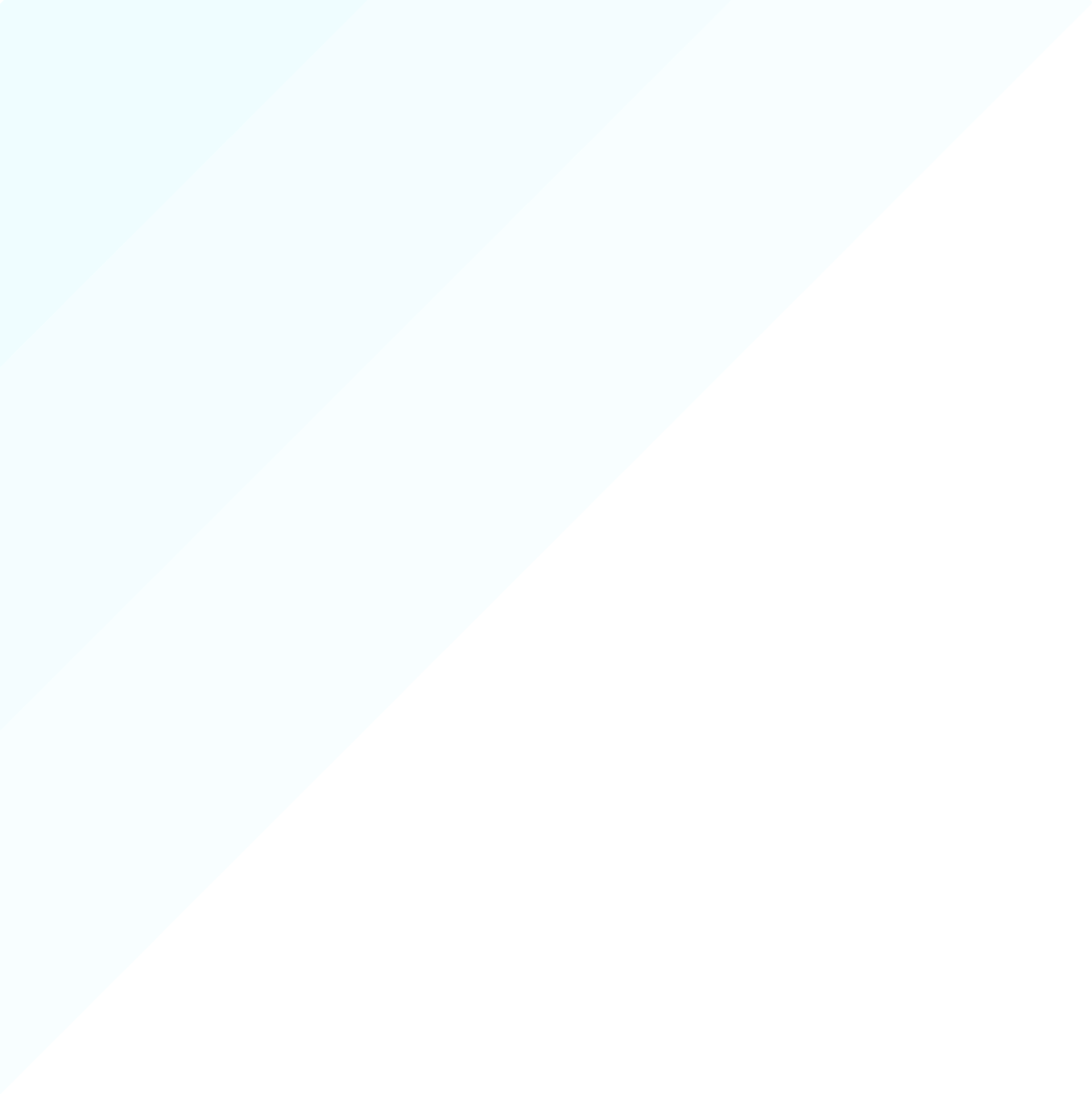 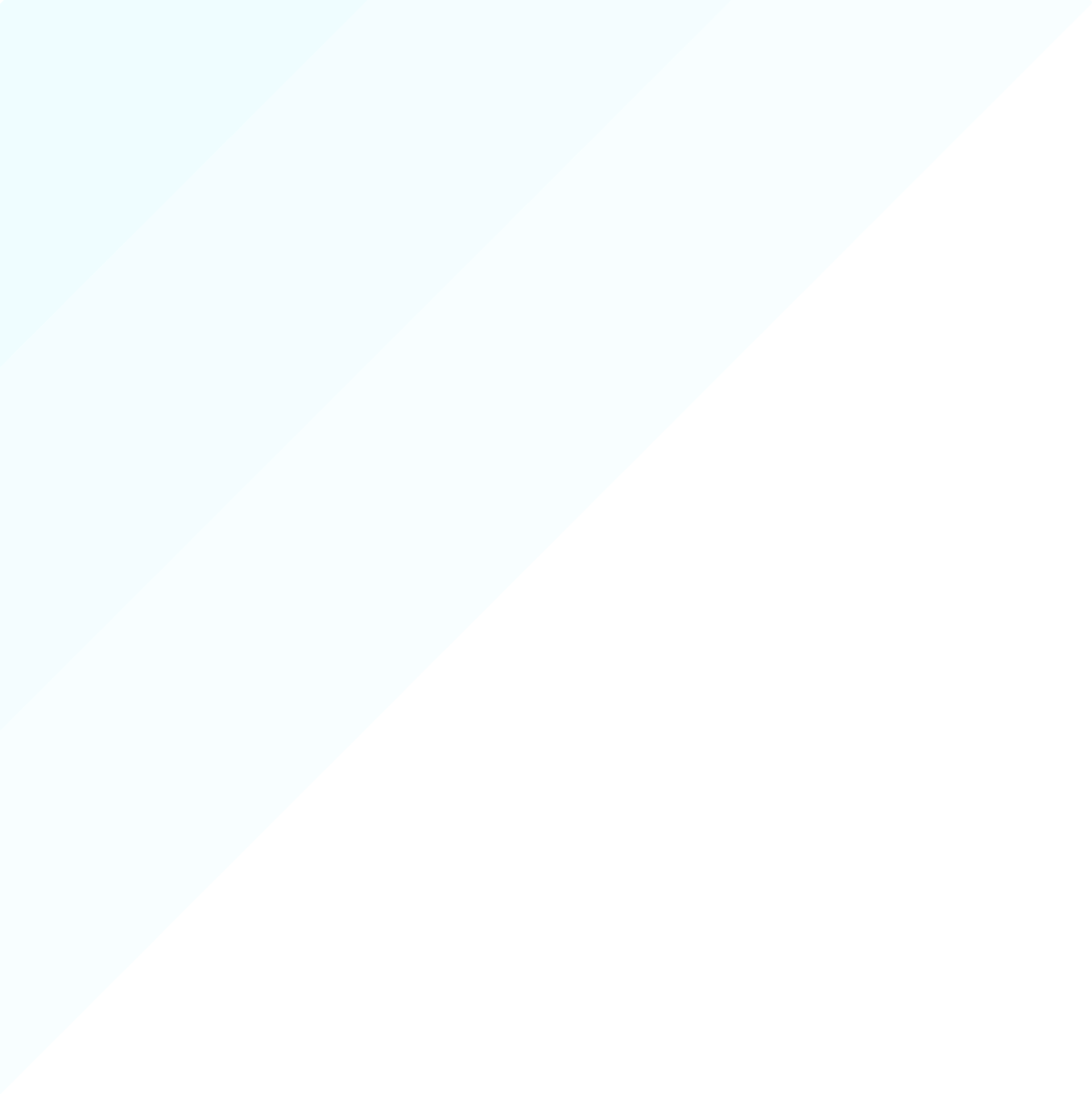 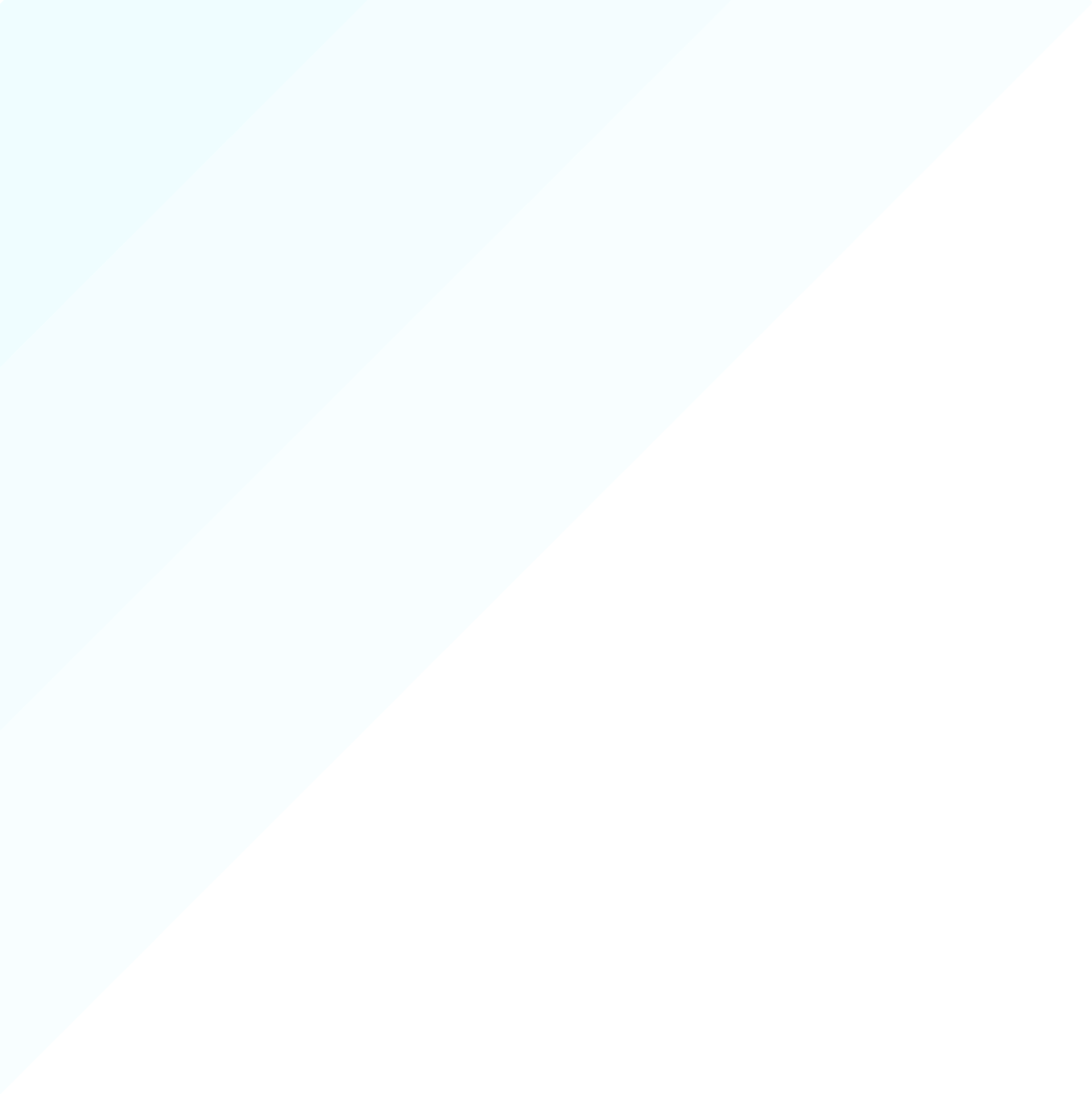 Etika Media Massa
YANG DAPAT DIRUMUSKAN SEBAGAI BERIKUT
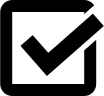 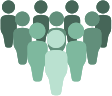 MASALAH ETIS
TANGGUNG JAWAB
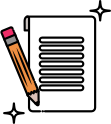 KEBEBASAN PERS
KETEPATAN DAN OBJEKTIVITAS
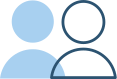 TINDAKAN ADIL UNTUK SEMUA ORANG
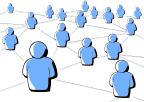 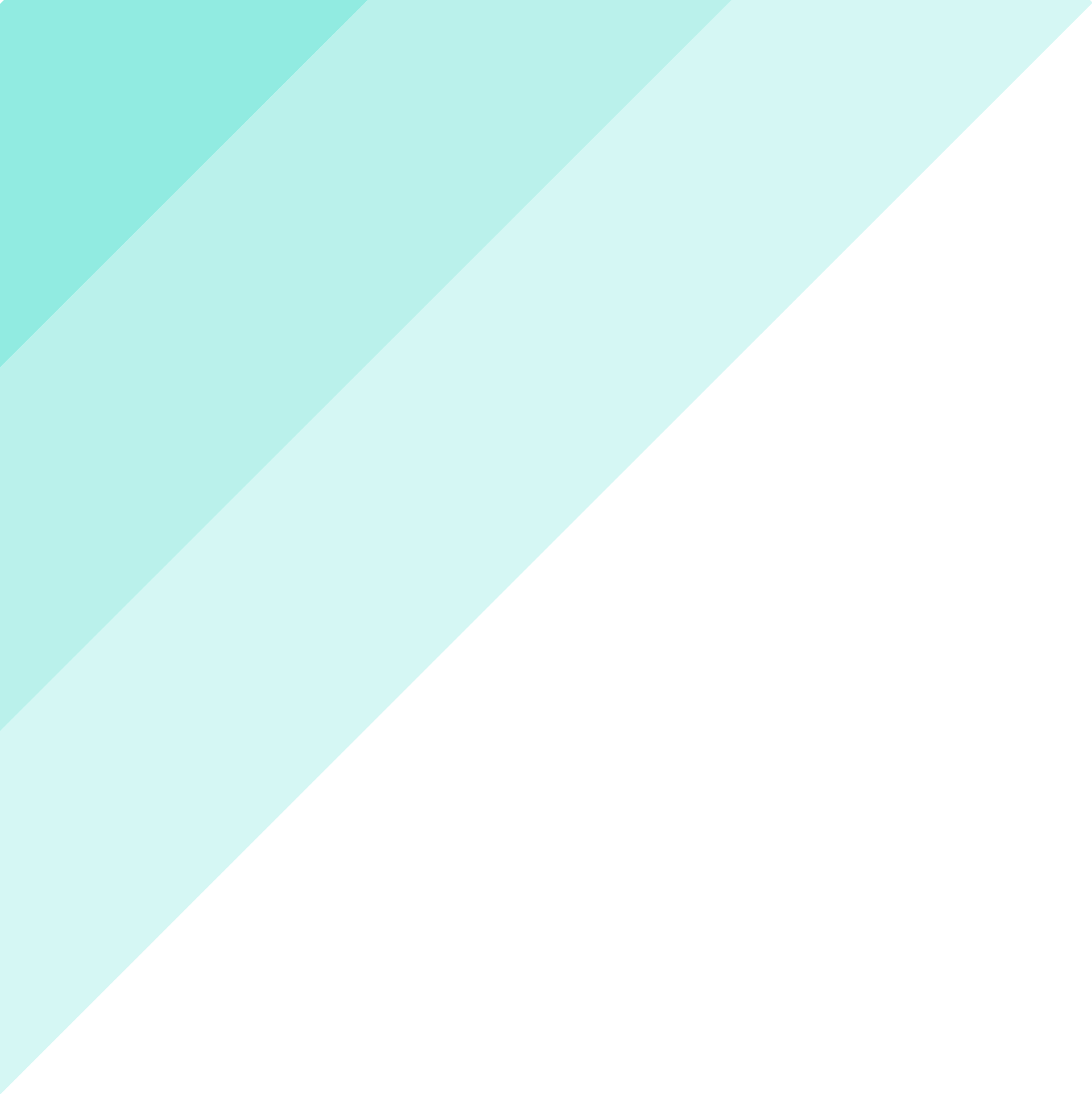 Peran Etika Komunikasi Massa
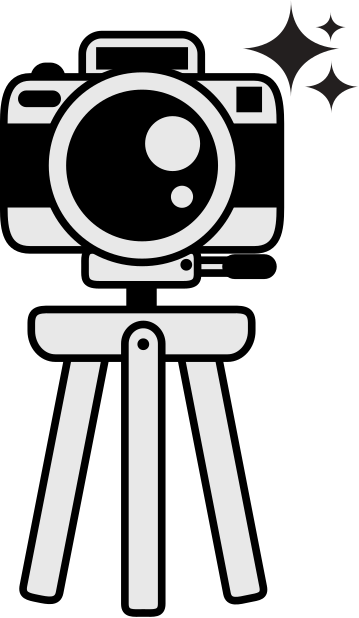 Etika merupakan suatu perilaku yang mencerminkan itikad baik untuk melakukan suatu tugas dengan kesadaran, kebebasan yang dilandasi kemampuan. Beberapa aspek moral atau etika yang terkandung dalam prinsip-prinsip jurnalistik antara lain: kejujuran, ketepatan atau ketelitian, tanggung jawab, dan kritik konstruktif.
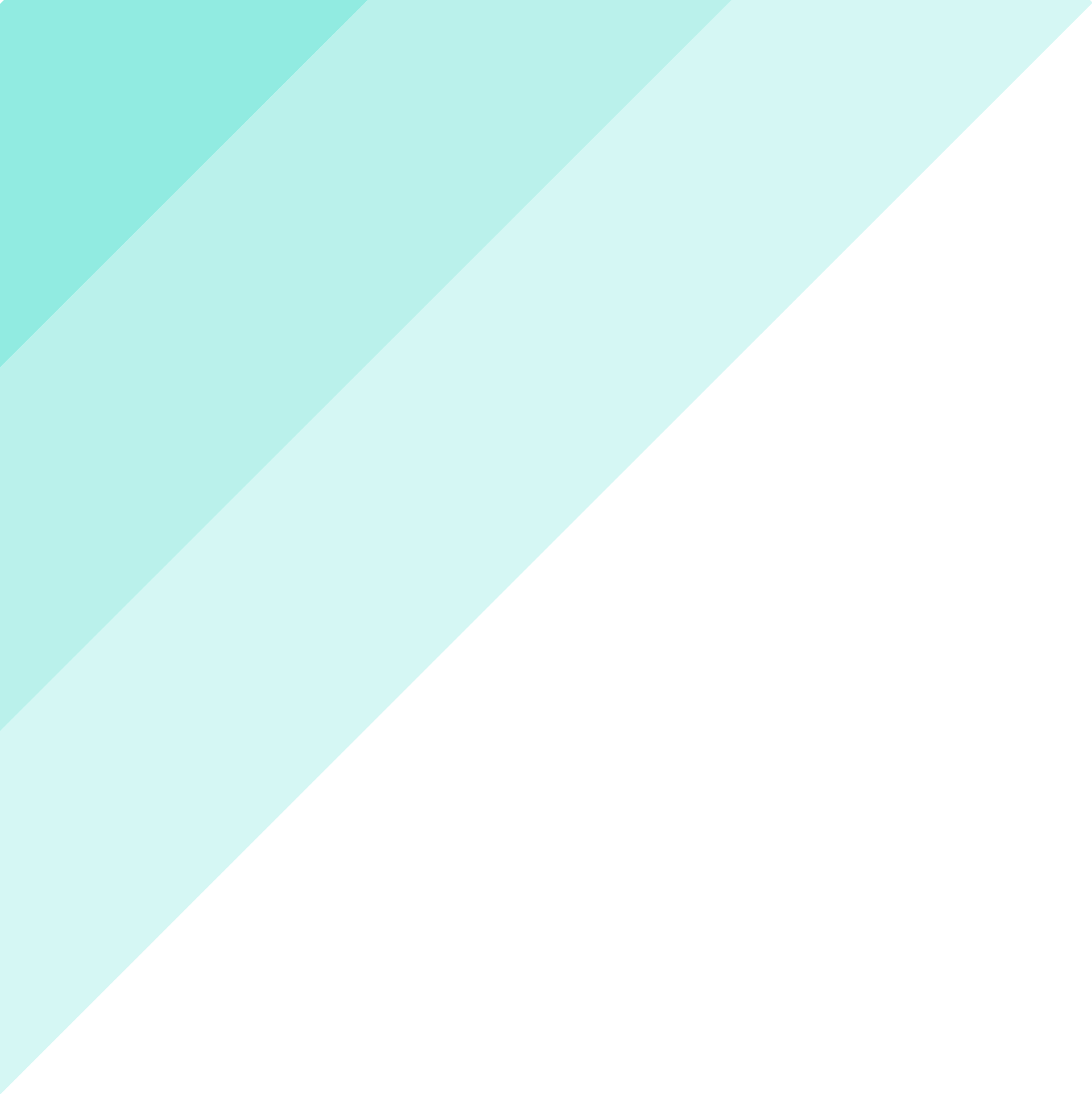 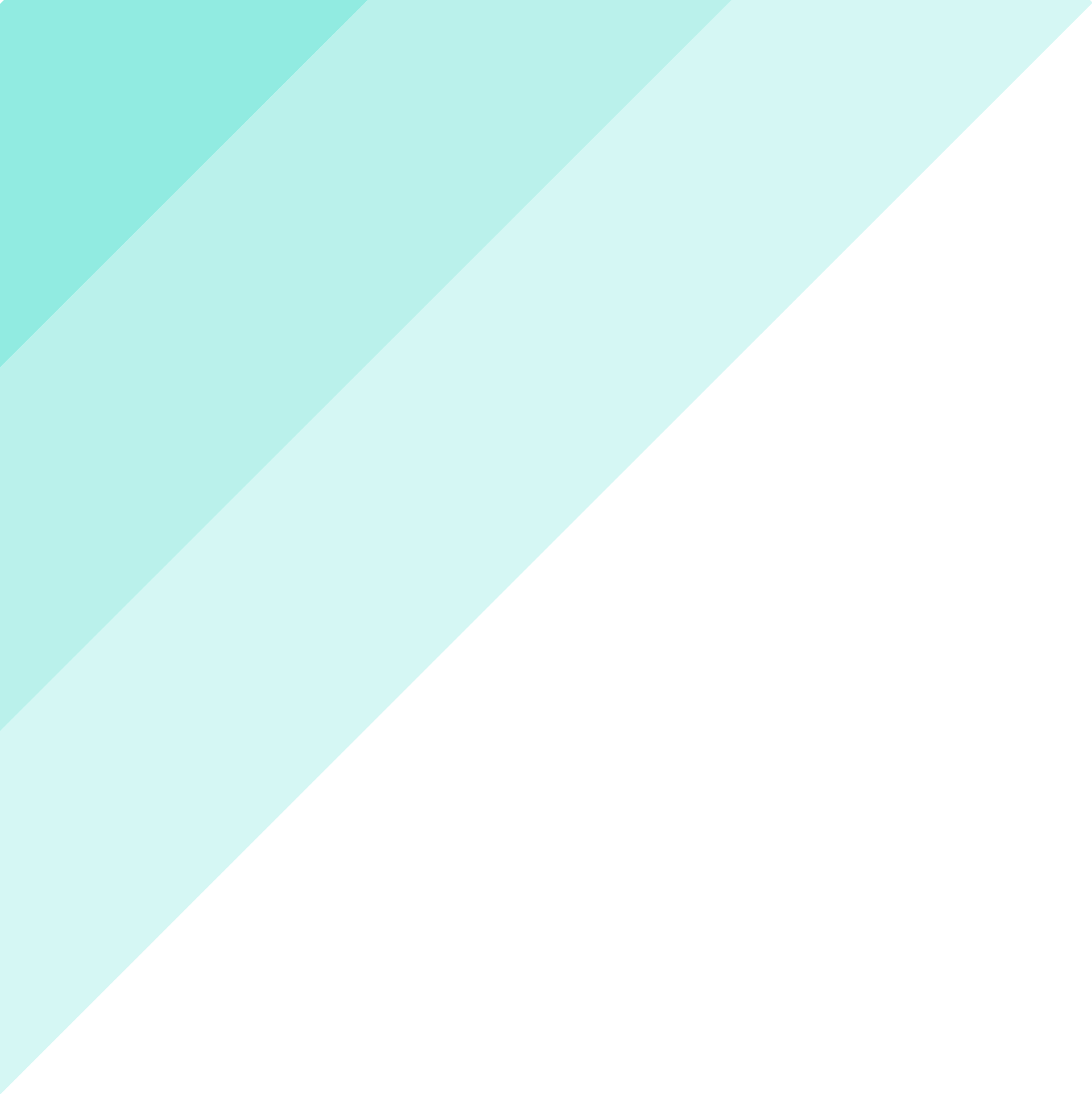 Realitas Pelaksanaan Etika Komunikasi Massa
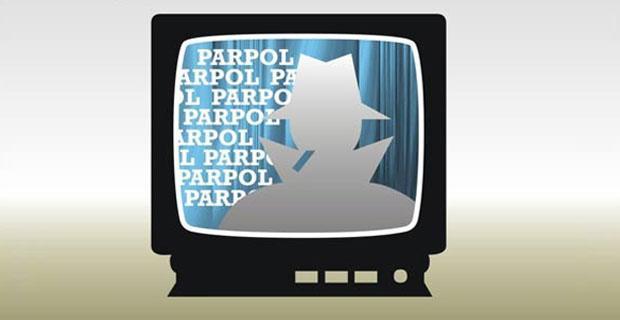 Walaupun etika dalam komunikasi massa telah diatur sedemikian rupa, realitasnya masih banyak pelaku komunikasi massa masih terjebak dalam berbagai kepentingan hingga menciderai kode etik jurnalistik. Beberapa hal yang biasanya dilanggar oleh pelaku komunikasi massa, baik itu melalui media cetak ,televisi, hingga radio yaitu; objektivitas, menghakimi, tendensius, tidak meralat kesalahan berita hingga independensi.
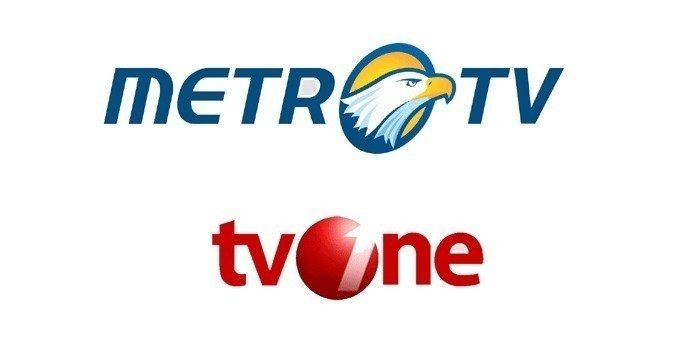 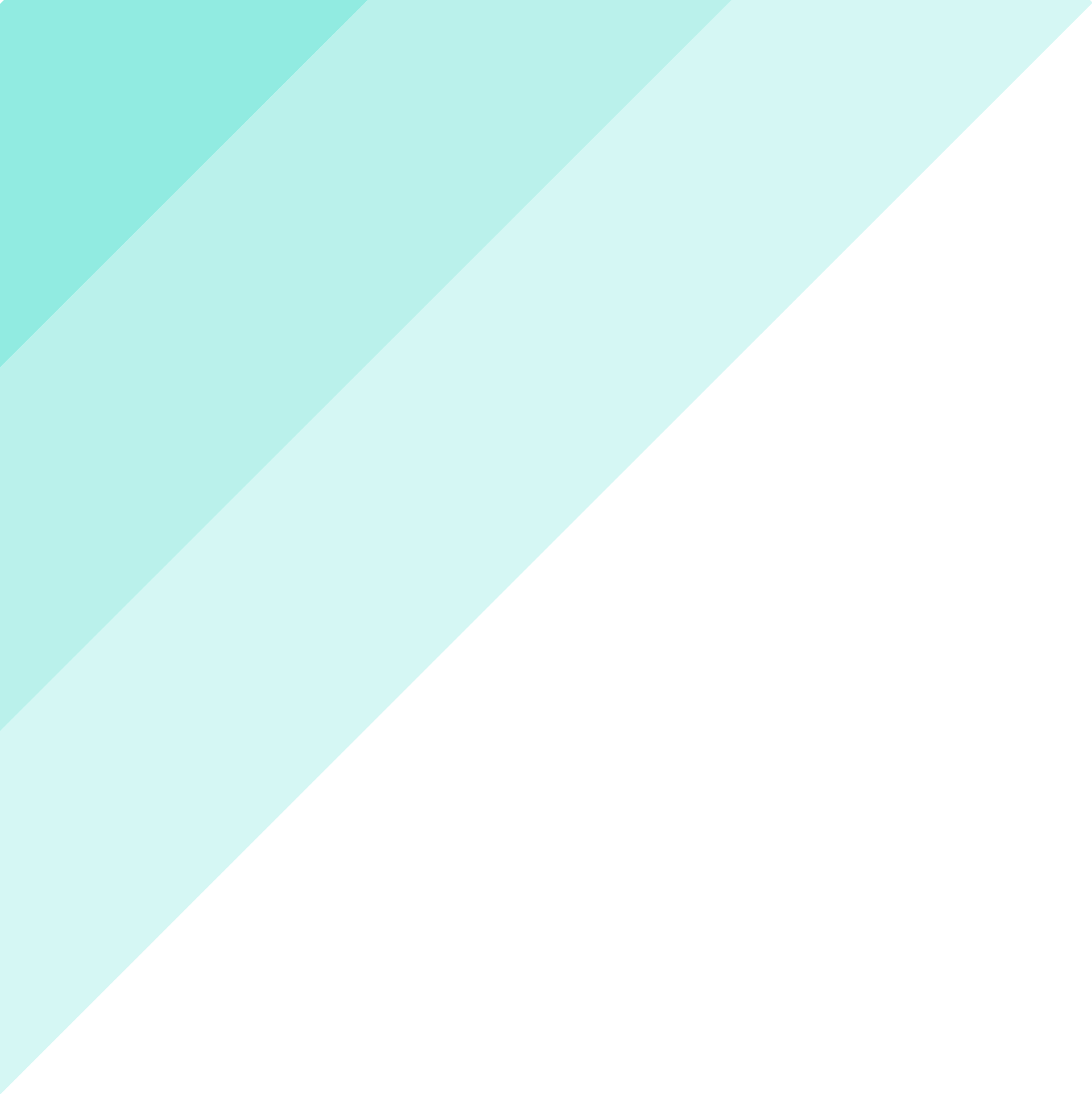 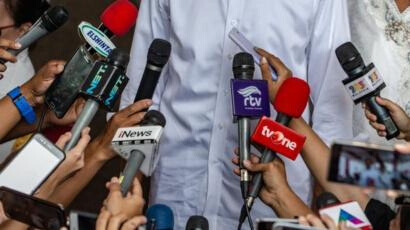 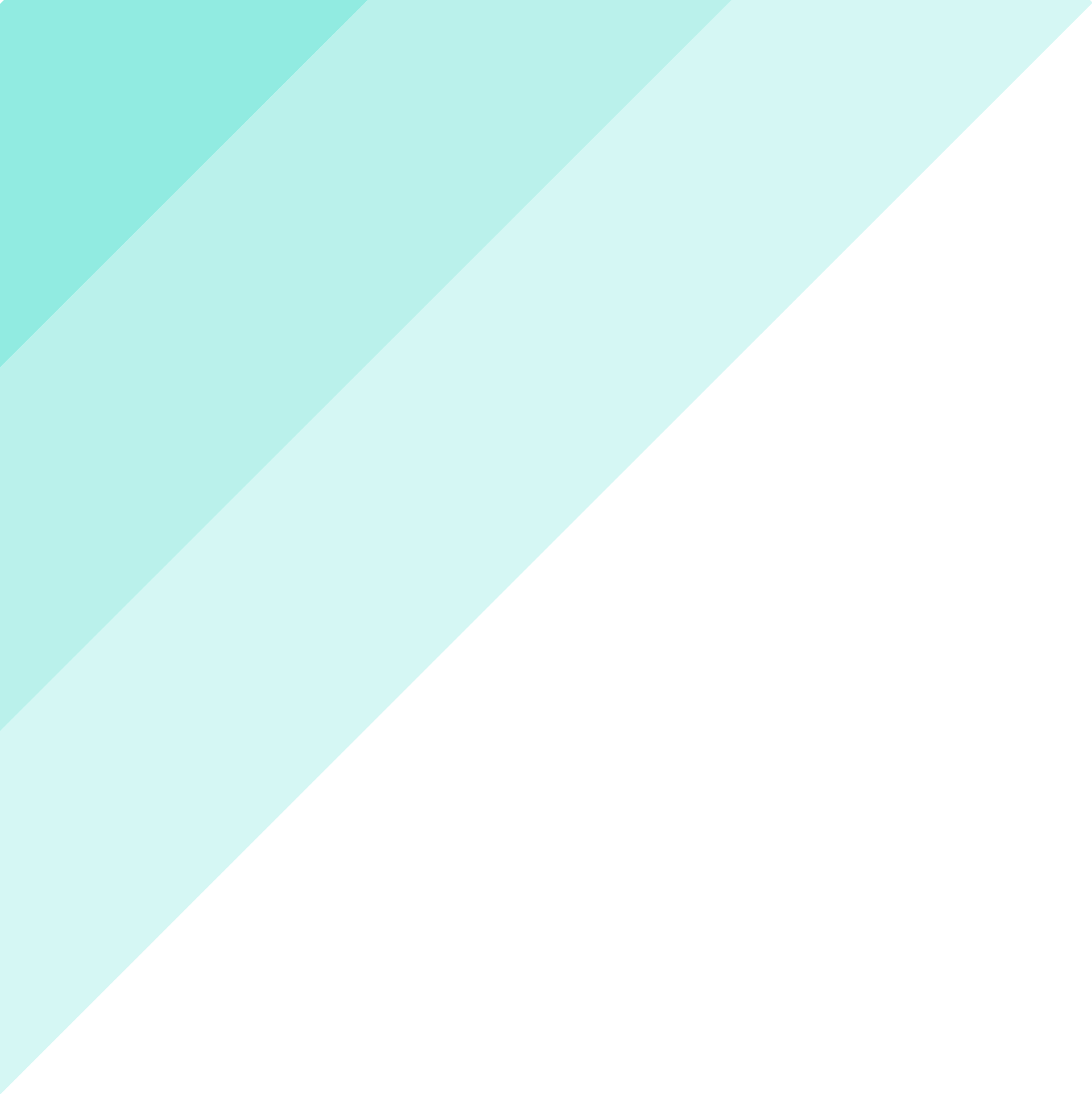 MENGAPA HARUS MENGGUNAKAN ETIKA?
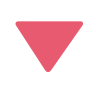 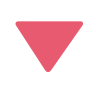 Menjadi Pendekatan yang Baik
Menghindari Perselisihan
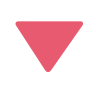 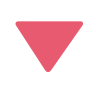 Menghindari Perpecahan
Komunikasi Lebih Berkesan dan Santun
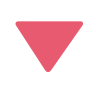 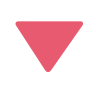 Menjaga Situasi Kondusif
Nilai dan Norma yang Dianggap
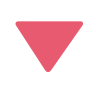 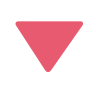 Tujuan Komunikasi Cepat Tercapai
Menghindari Kegagalan Penyampaian Informasi
Kesimpulan
Era modern dan demokrasi sangat menjunjung tinggi kebebasan, termasuk kebebasan berpendapat, kebebasan berbicara di depan publik, hingga kebebasan memperolah informasi. Dengan dukungan teknologi informasi dan komunikasi yang terus berkembang pesat, setiap orang berpeluang untuk mensosialisasikan ide dan pikirannya melalui media publik. Bahwa dalam menyampaikan sebuah berita, ada etika yang perlu diperhatikan oleh pelaku komunikasi massa. Hal tersebut telah diatur dalam kode etik jurnalis. Bahwa realitas yang terjadi dalam penerapan etika komunikasi massa belum maksimal. Beberapa media masih sering membuat pelanggaran terhadap kode etik mereka.
Terima Kasih
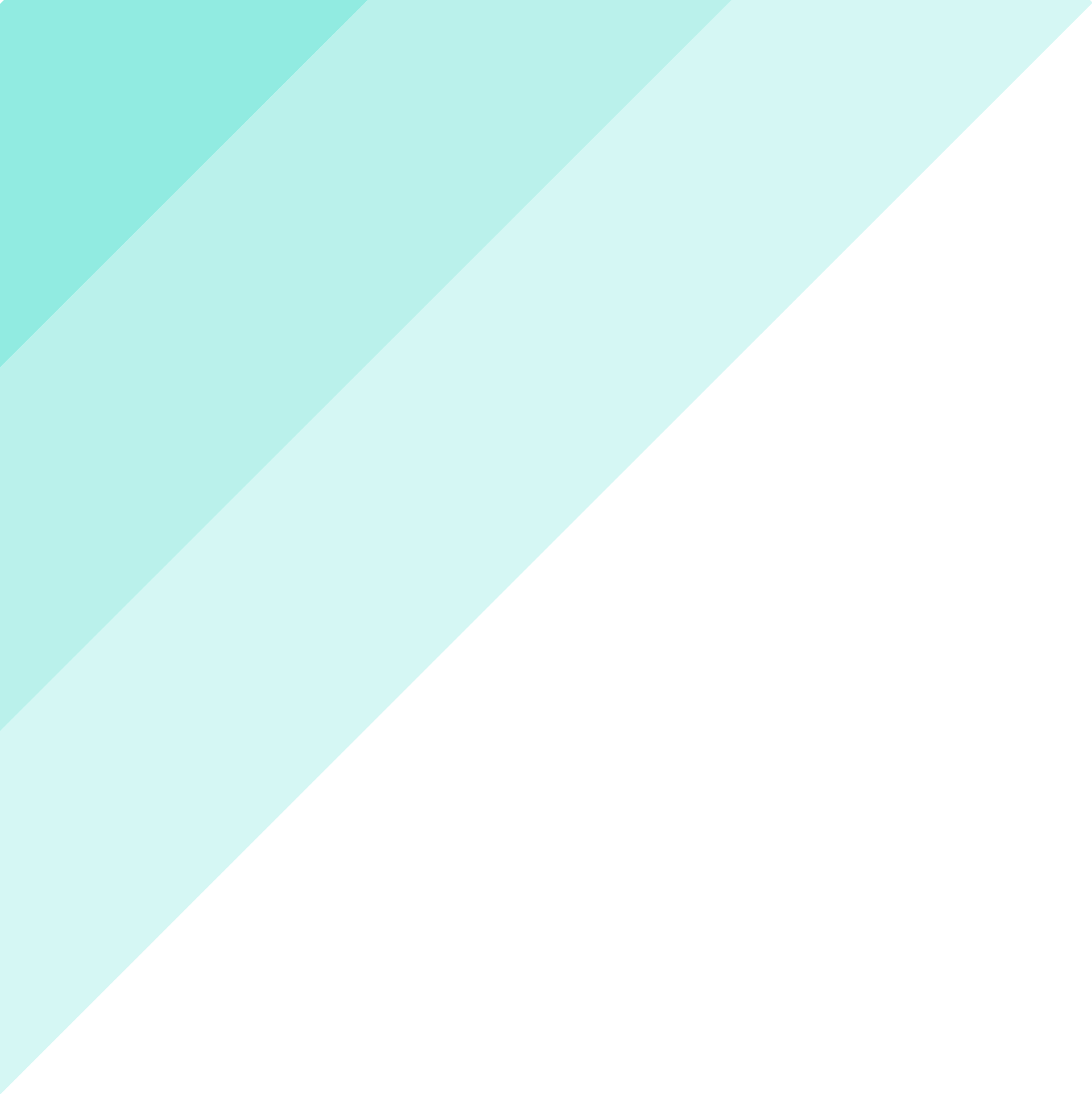 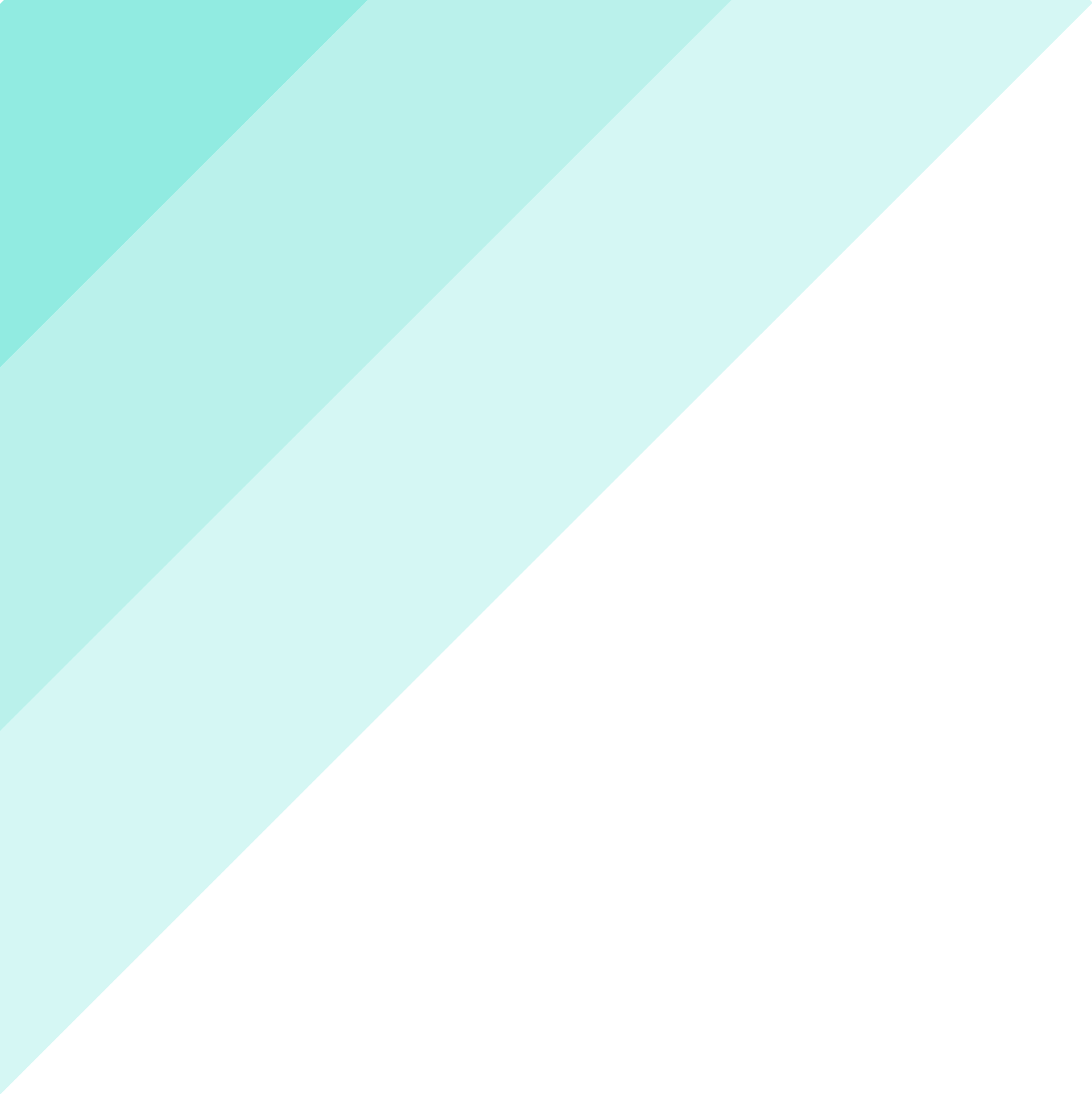 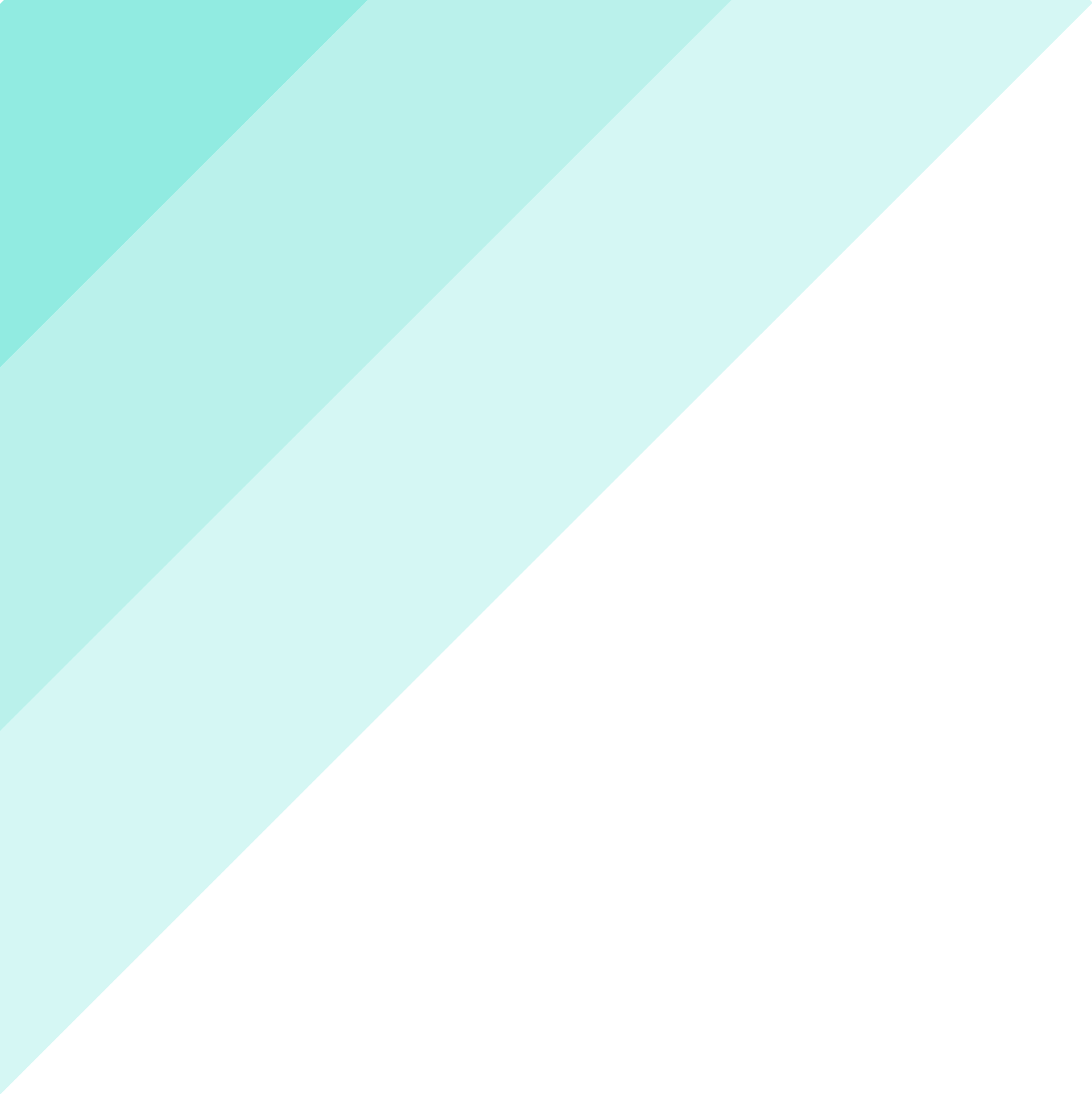 ALAMAT SUREL
halo@situssangathebat.co.id
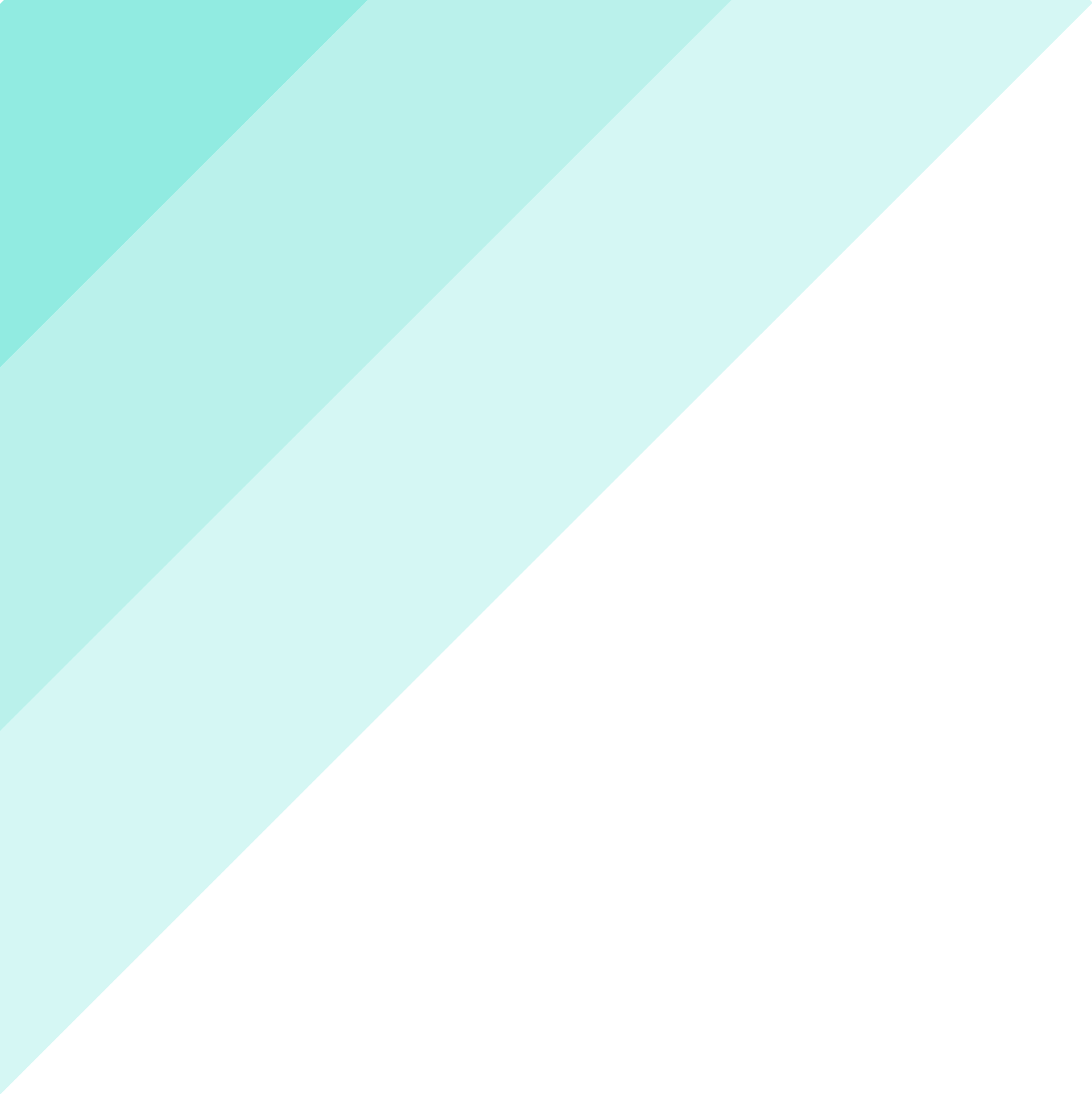 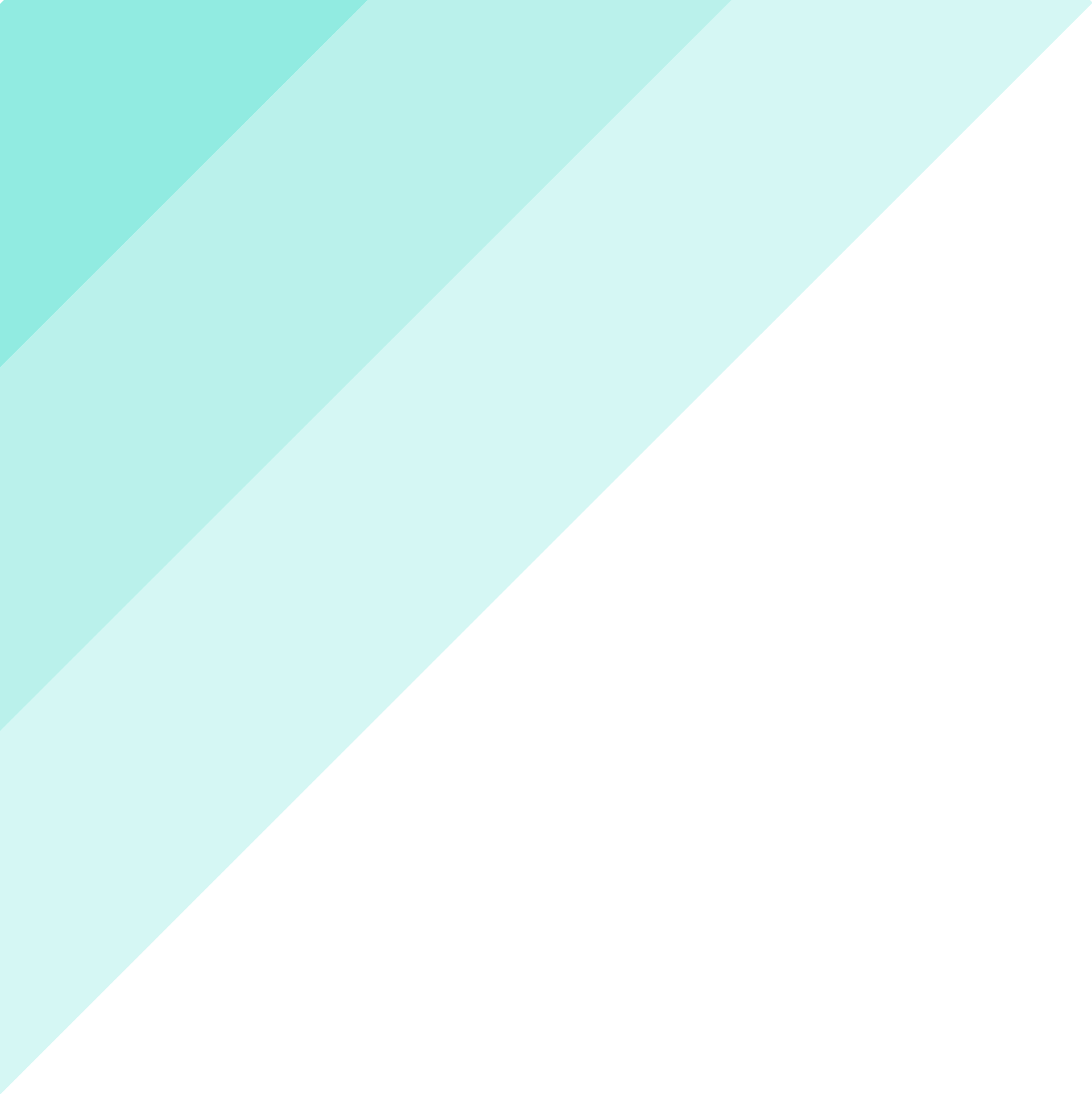